Запорізький національний університет, кафедра фізіології, імунології і біохімії з курсом цивільного захисту та медицини
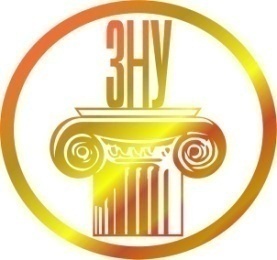 ІМУНОЛОГІЯ

Лабораторна робота № 3 (частина 1)
АНТИГЕНИ ТА АНТИТІЛА
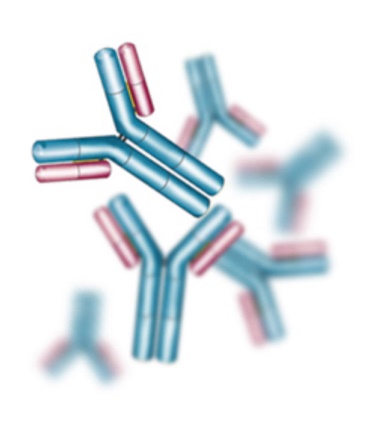 Питання до лабораторної роботи
1. Поняття антиген.
2. Основні ознаки антигенів (специфічність, імуногенність)
3. Класифікація антигенів.
4. Поняття антитіло.
5. Класи антитіл.
6. Будова мономера антитіл.
7. Афіність і авідність антитіл.
8. Функції антитіл.
9. Реакція гемаглютинації. Принцип, етапи постановки. Клінічне значення.
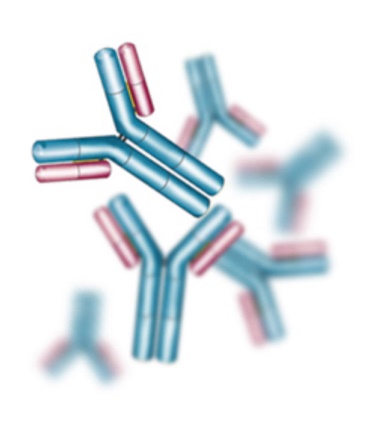 Що таке антиген?
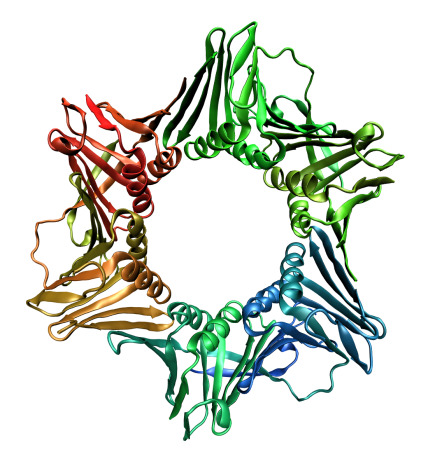 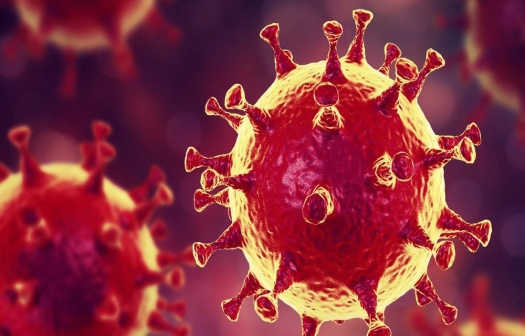 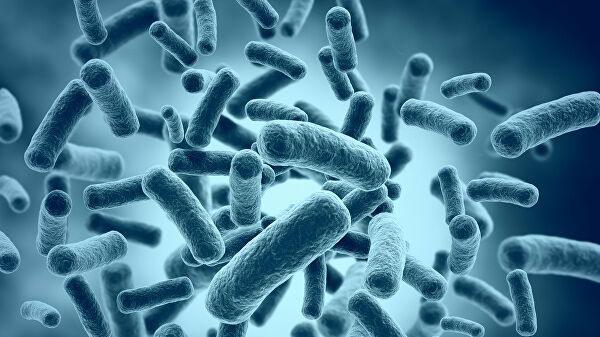 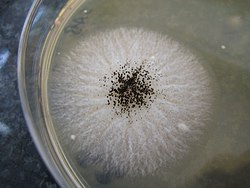 Які речовини і тіла ми можимо віднести до антигенів?
ВЛАСТИВОСТІ АНТИГЕНІВ
ІМУНОГЕННІСТЬ
АНТИГЕННА СПЕЦИФІЧНІСТЬ АБО АНТИГЕННІСТЬ
ПОНЯТТЯ ?
ПОНЯТТЯ?
КЛАСИФІКАЦІЯ АНТИГЕНІВ
ЗА ОЗНАКОЮ ІМУНОГЕННОСТІ АНТИГЕНИ ПОДІЛЯЮТЬ
ПОВНІ АНТИГЕНИ
НЕПОВНІ АНТИГЕНИ АБО ГАПТЕНИ
ПОНЯТТЯ?
ПОНЯТТЯ?
ПРИКЛАДИ ПОВНИХ АНТИГЕНІВ?
ПРИКЛАДИ НЕПОВНИХ АНТИГЕНІВ?
АНТИГЕННА ДЕТЕРМІНАНТА АБО ЛІГАНДА – ЦЕ…?
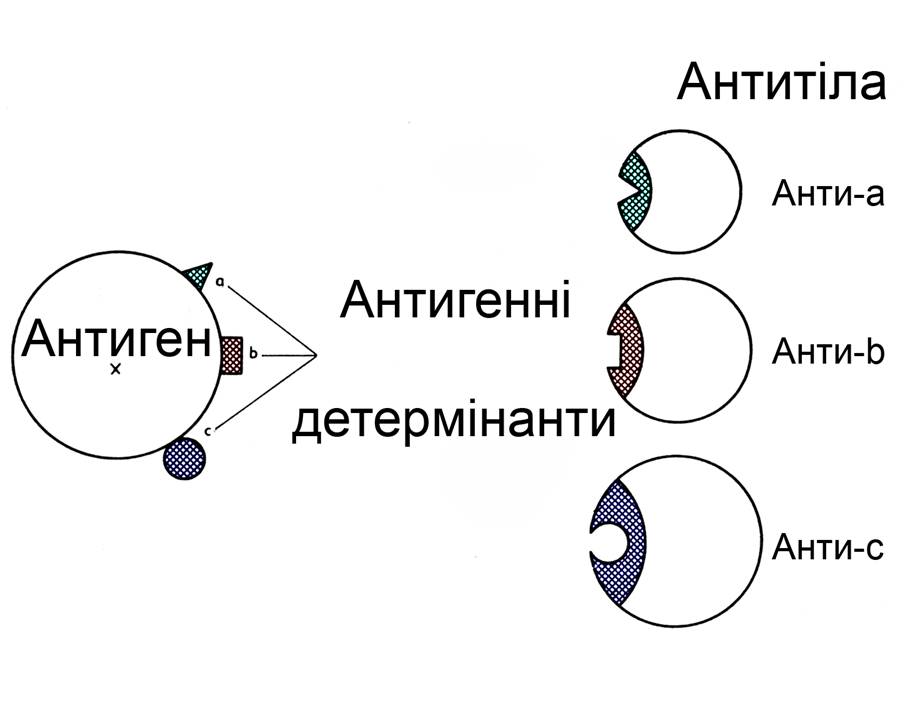 ВАЛЕНТНІСТЬ АНТИГЕНІВ – ЦЕ…?
КОН'ЮГОВАНИЙ АНТИГЕН – ЦЕ…?
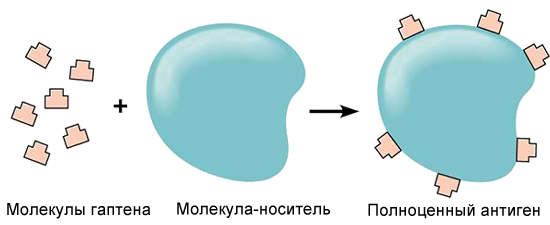 КЛАСИФІКАЦІЯ АНТИГЕНІВ
ЗА ХІМІЧНИМ СКЛАДОМ РОЗРІЗНЯЮТЬ:
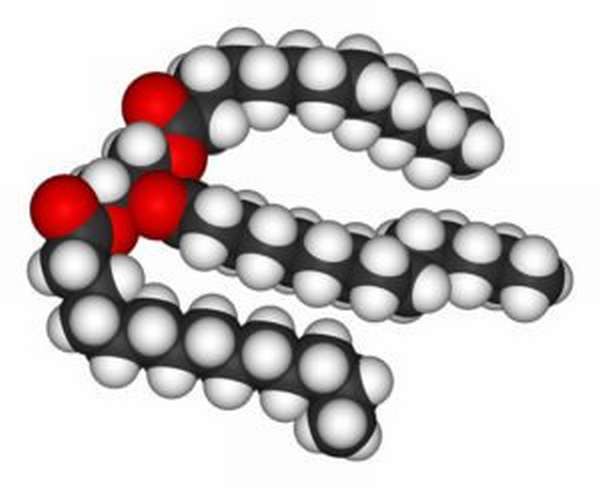 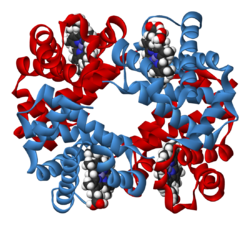 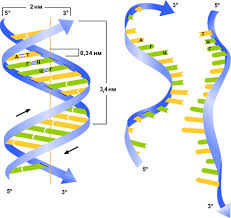 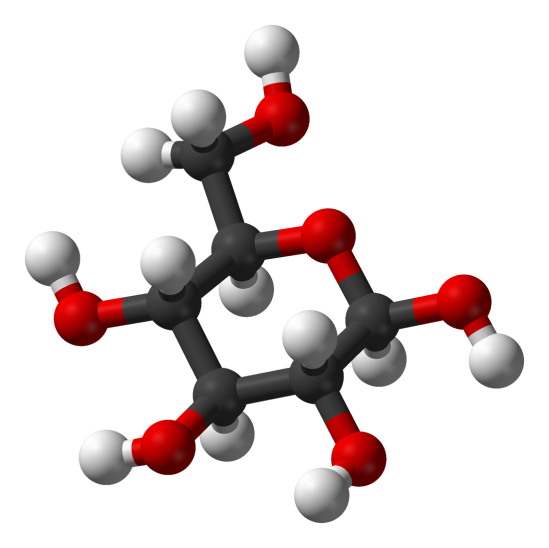 КЛАСИФІКАЦІЯ АНТИГЕНІВ
ЗА ПОХОДЖЕННЯМ ВІД КОНКРЕТНОГО ОРГАНІЗМУ, РОЗРІЗНЯЮТЬ:
Аутоантигени - …
Ізоантигени - …
Гетероантигени або ксеноантигени - …
КЛАСИФІКАЦІЯ АНТИГЕНІВ
ПО ВІДНОШЕННЮ ДО Т-ХЕЛПЕРІВ, РОЗРІЗНЯЮТЬ:
Тимус-залежні - …
Тимус-незалежні - …
ЗА СТАДІЯМИ ГІСТОГЕНЕЗУ, РОЗРІЗНЯЮТЬ:
ДИФЕРЕНЦІРОВОЧНІ  - …
СТАДІОСПЕЦИФІЧНІ  - …
ЩО ТАКЕ АНТИТІЛО?
КЛАСИ ІМУНОГЛОБУЛІНІВ:
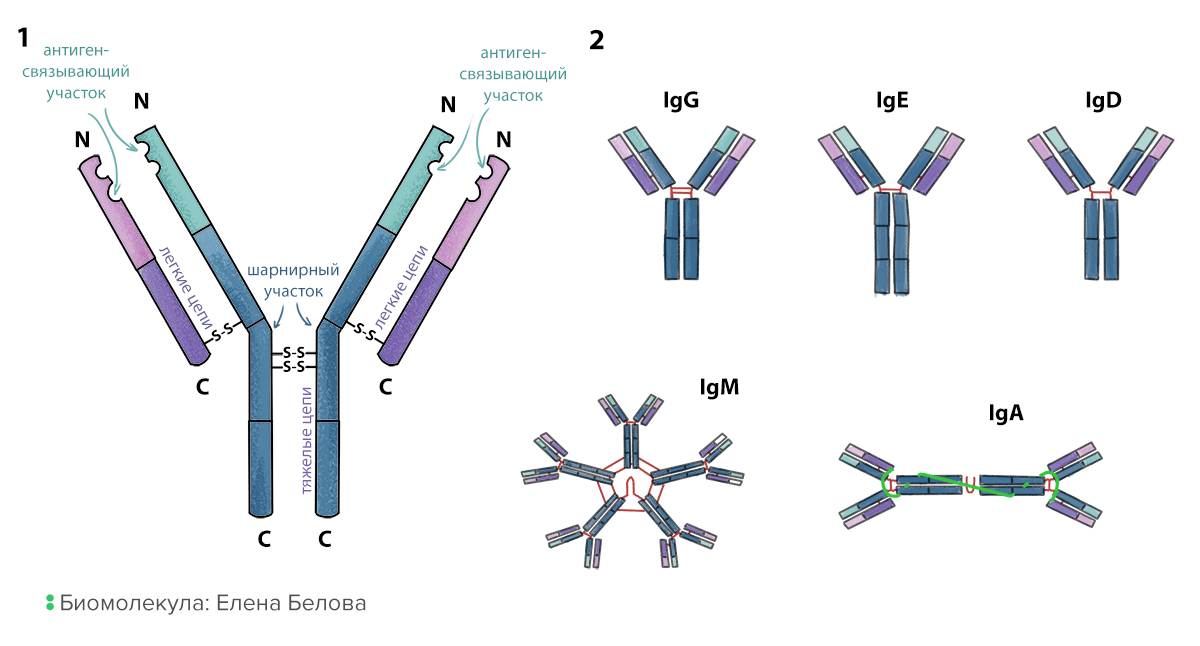 ДО ІЗОТИПІВ ВАЖКИХ ЛАНЦЮГІВ ІМУНОГЛОБУЛІНІВ, ВІДНОСЯТЬ:
γ-ланцюг 	α-ланцюг 	 μ-ланцюг
δ-ланцюг 		ε-ланцюг
ДО ІЗОТИПІВ ЛЕГКИХ ЛАНЦЮГІВ ІМУНОГЛОБУЛІНІВ, ВІДНОСЯТЬ:
λ-ланцюг 		κ-ланцюг
БУДОВА АНТИТІЛА
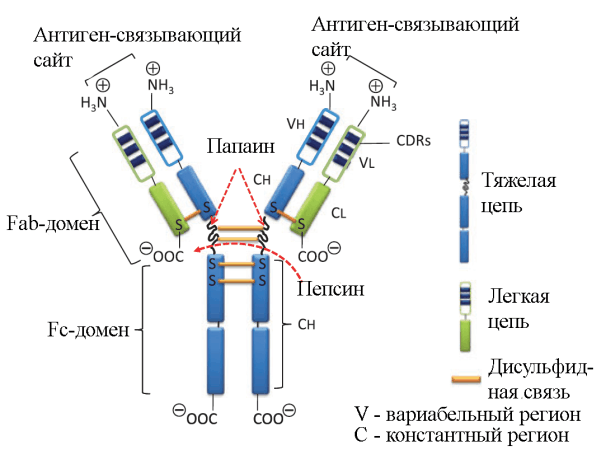 ВЛАСТИВОСТІ АНТИТІЛ
АВІДНІСТЬ
АФІННІСТЬ
ПОНЯТТЯ ?
ПОНЯТТЯ?
ФУНКЦІЇ АНТИТІЛ
ВТОРИННІ
ПЕРВИННІ
ПОНЯТТЯ ?
ПОНЯТТЯ?
АГЛЮТИНАЦІЯ – ЦЕ…?
ПРИНЦИП РЕАКЦІЇ ГЕМАГЛЮТИНАЦІЇ…
Етапи проведення реакції прямої гемаглютинації:
1. Інактивація у сироватці комплементу шляхом її підігріву до +560С 30 хвилин.
2. Приготування на фізіологічному розчині послідовних розведень досліджуваної сироватки від 1 : 2 до 1 : 128.
3. Додавання у кожне розведення 0,075 мл 3%-ної суспензії ЕБ.
4. Інкубація 2 години у термостаті при +370С.
5. Оцінка реакції.
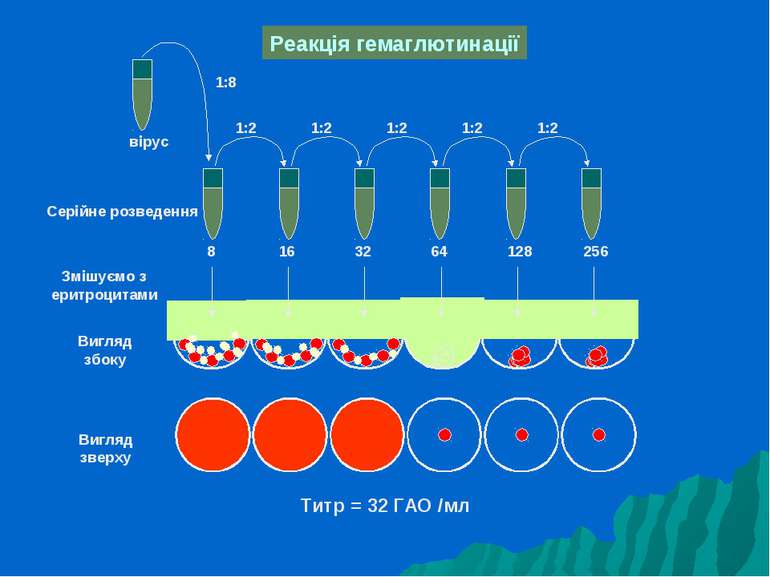 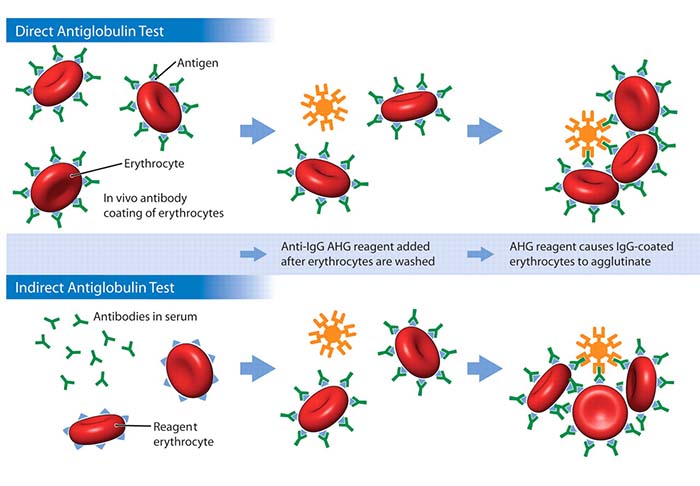 Дякую за увагу!
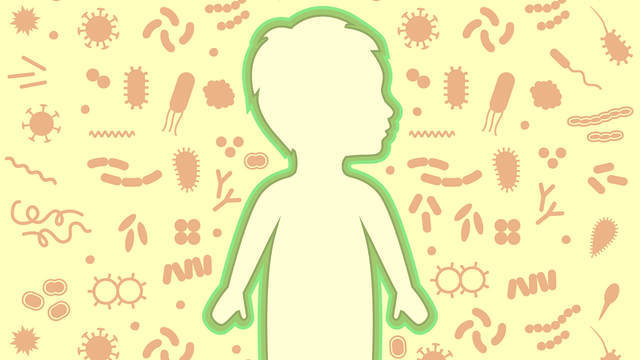